Psalm 23
The Lord is my shepherd, I shall not be in want
He makes me lie down in green pastures,he leads me beside quiet waters,he restores my soul.He guides me in paths of  righteousness for his name’s sake
Even though I walk through the valley of the shadow of death I will fear no evil,for you are with me;your rod and your staff, they comfort me.
You prepare a table before me in the presence of my enemies.You anoint my head with oil; my cup overflows. Surely your goodness and mercy will follow meall the days of my life, and I will dwell in the house of the Lord forever.
Walking through the valley
Even though I walk through the valley of the shadow of death I will fear no evil
Valley experiences are inevitable
Death
Shadow
Fear
Evil
Why do we have valley experiences?
It’s our own doing – sheep are prone to stray
It’s others doing
The Good Shepherd leads us.
The valley is not our destination
‘Even though I walk through the valley of the shadow of death’

Must go through, not round it.

There is an end  to the valley

Walk – not run, sprint, rush, stop

Joseph 13 years in the valley
Moses 40 years in a valley
How do we react in the valley?
Negatively-
Panic, fear, despair?
Escapism -  drink, pills, drugs? 
Throw ourselves completely into our work or our hobbies?
Pity party?
Blame God?
Blame others?
Blame the church?
Positively- Trust in the Good Shepherd.

‘For thou art with me’

John 10 v 11    “I am the good shepherd. The good shepherd lays down his life for the sheep.” 

John 10 v 14 &15   “I am the good shepherd; I know my sheep and my sheep know me—  just as the Father knows me and I know the Father—and I lay down my life for the sheep.”
Positively- 
Develop my belief system- 
I learn more about God’s ways, his principles and his promises.
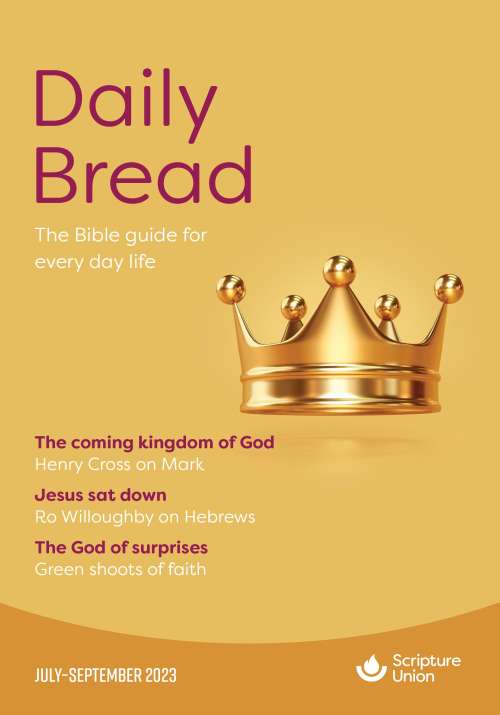 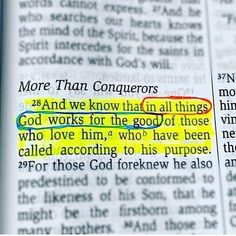 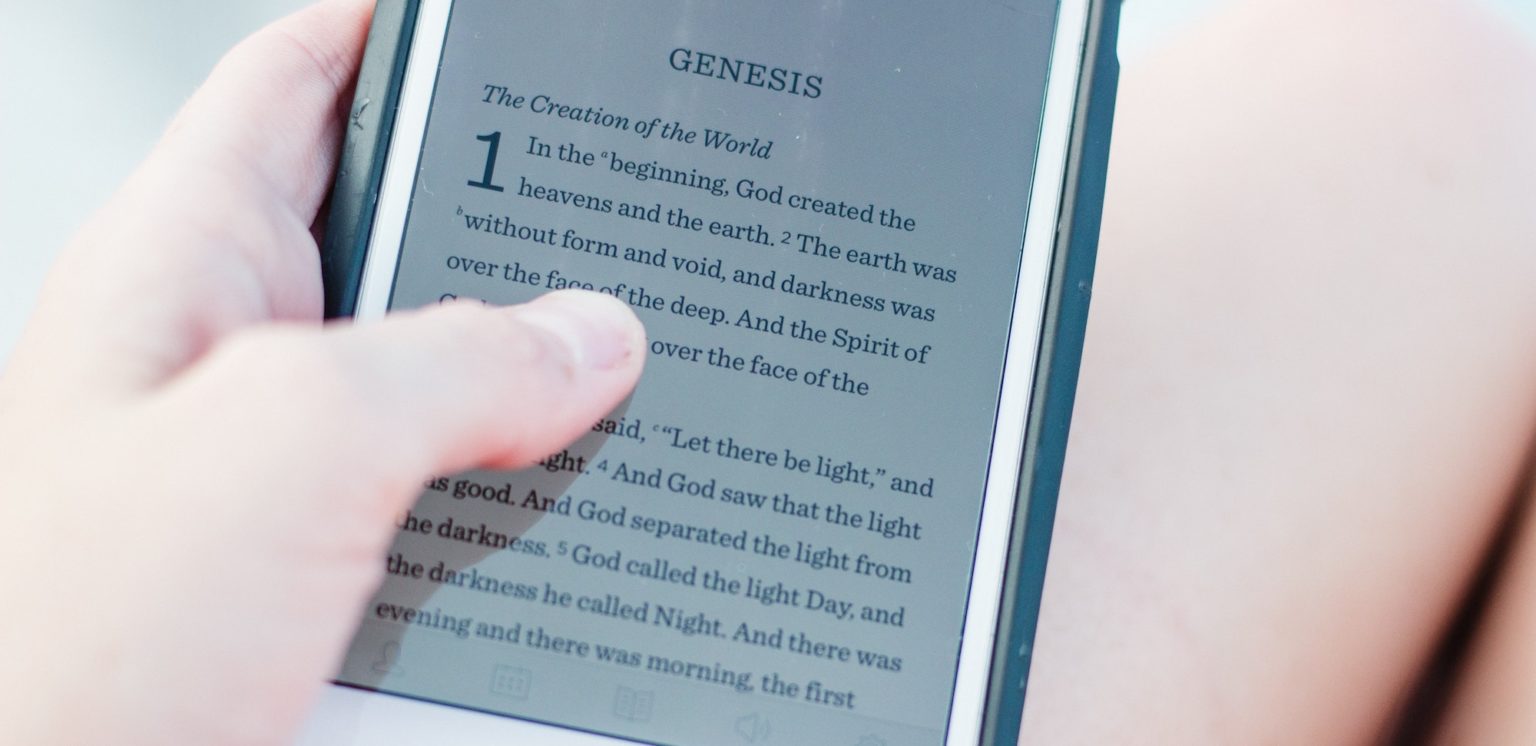 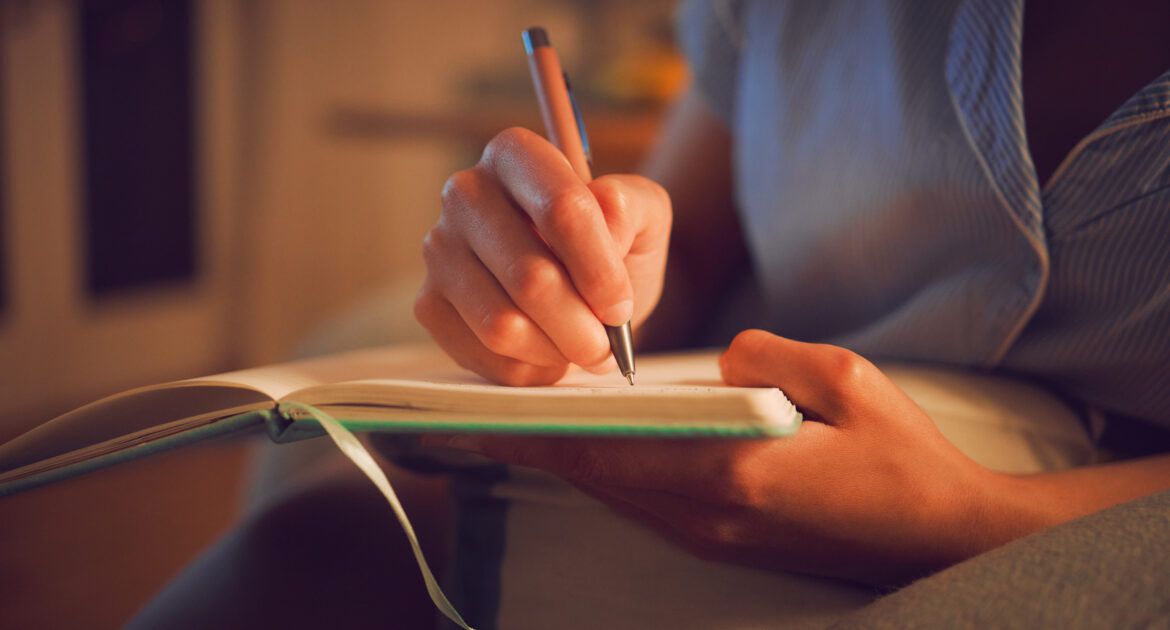 What are the results of a valley experience?
We discover more of what God is like  -his character
We learn to trust in Him
We discover what we are like
We produce fruit of the Holy Spirit
We can help others
2 Corinthians Ch 1 v 3&4 
Praise be to the God and Father of our Lord Jesus Christ, the Father of compassion and the God of all comfort, who comforts us in all our troubles, so that we can comfort those in any trouble with the comfort we ourselves receive from God.